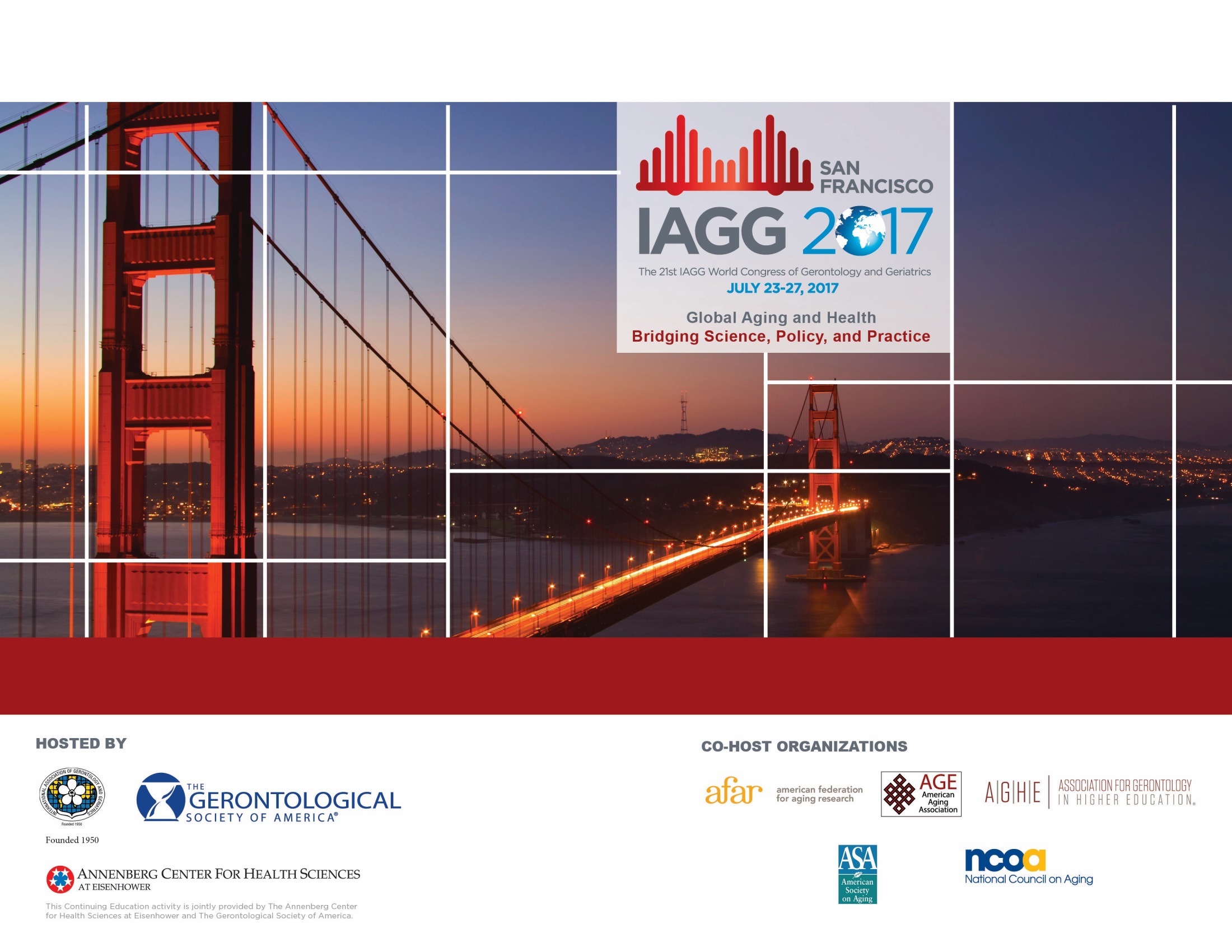 Click to edit Master title style
Edit Master text styles
Second level
Third level
Fourth level
Fifth level
Miriam Kunz, Pain and Cognitive Function in Older Adults
  |  Pre-conference Workshop “Pain and Aging”
7/25/17
1
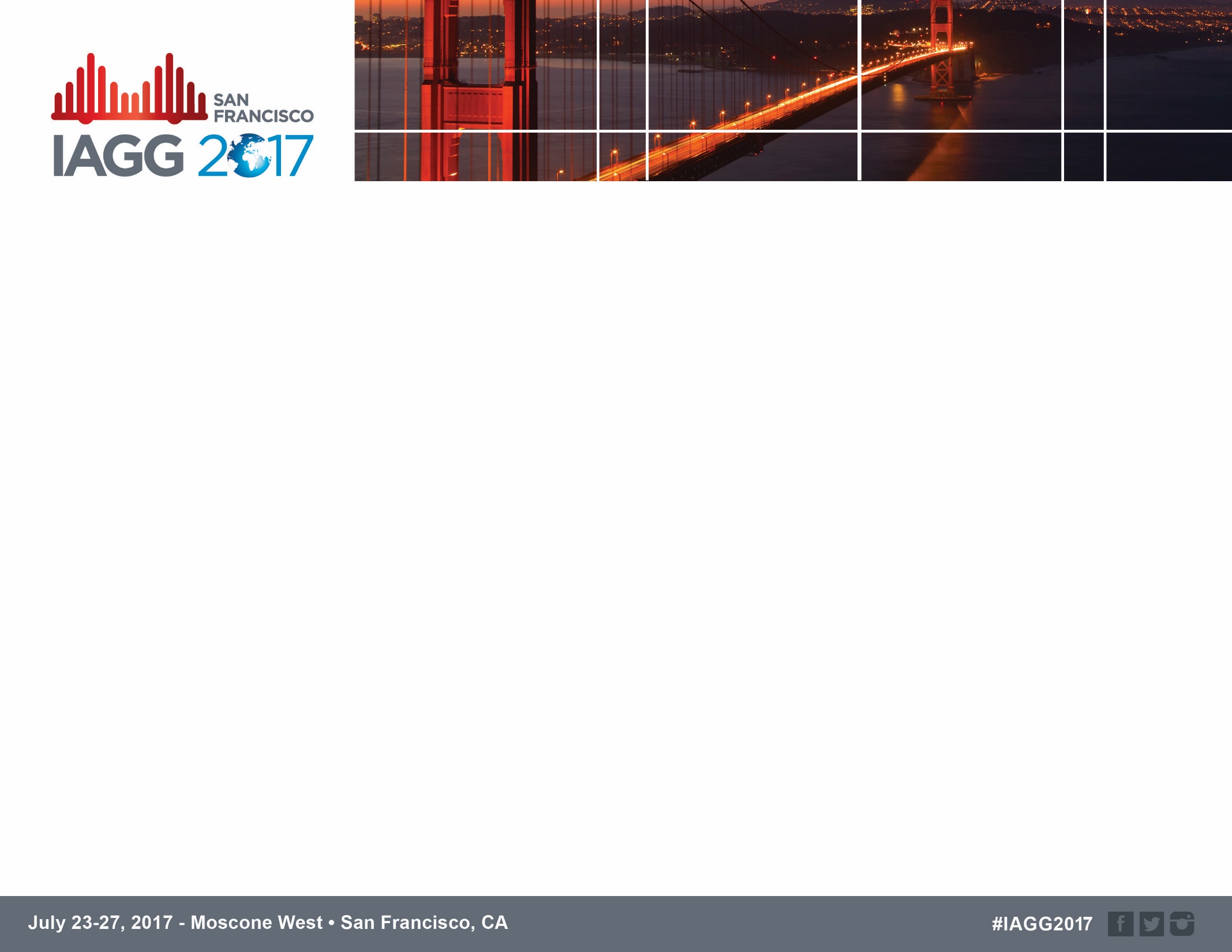 DISCLOSURE
I have no relevant commercial relationships to disclose.
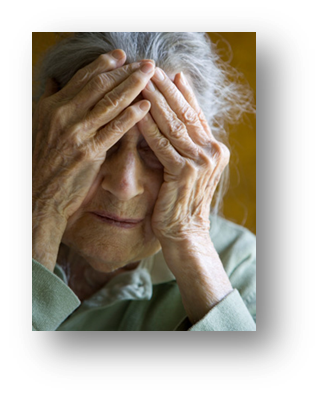 Pain and Cognitive Functioning
Pain
30%
Prevalence
7%
Decline in 
cognitive functioning
Age
80 years
65
Pain and Cognitive Functioning
Pain
Cognitive decline
Pain
Cognitive Decline
Age
80 years
65
Pain and Cognitive Functioning
Pain
Cognitive Functioning
Pain and Cognitive Functioning
Non-Pathological Cognitive Decline
Cognitive Functioning
Pain
Pathological Cognitive Decline
Cognitive Functioning  Pain
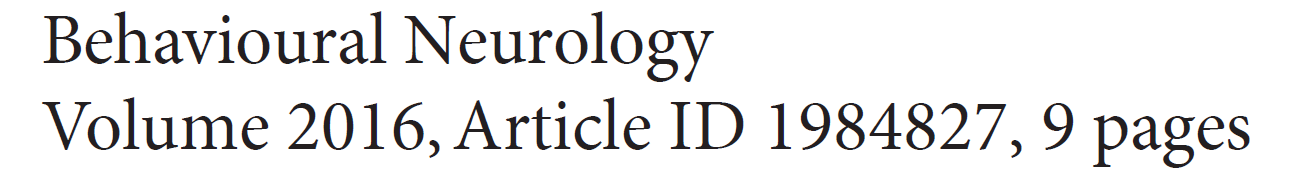 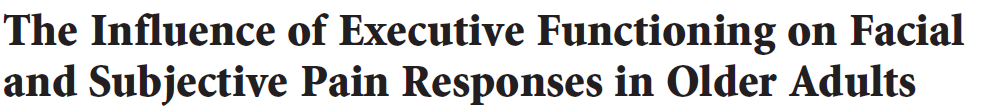 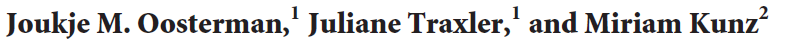 Cognitive Functioning  Pain
Participants: N=51, cognitively healthy (age: 67.6 years)
Cognitive Functioning: memory, executive functioning, attention
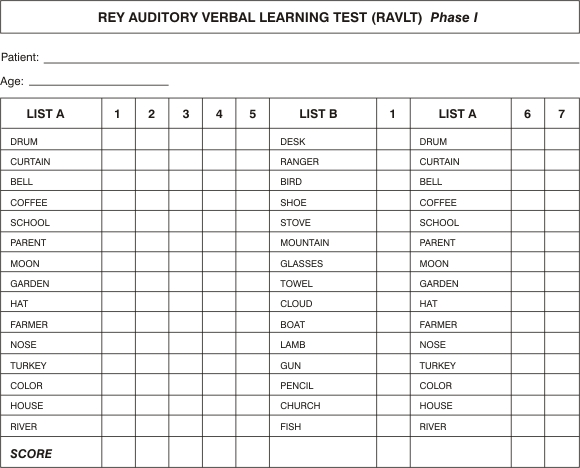 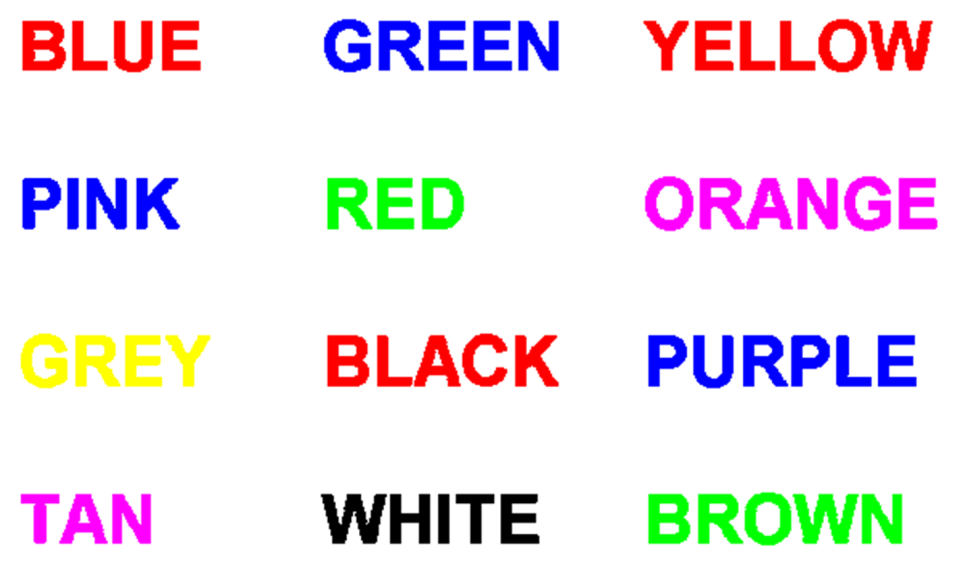 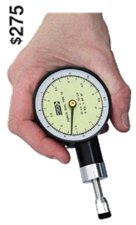 Pain: self-report, facial expression
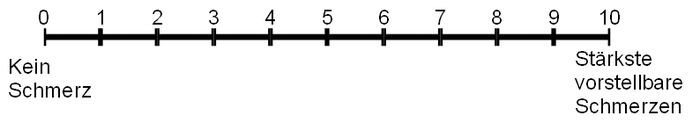 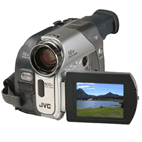 Cognitive Functioning  Pain
memory, executive function, attention
memory, executive function, attention
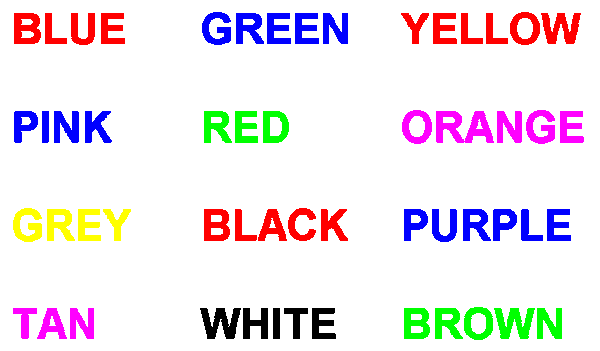 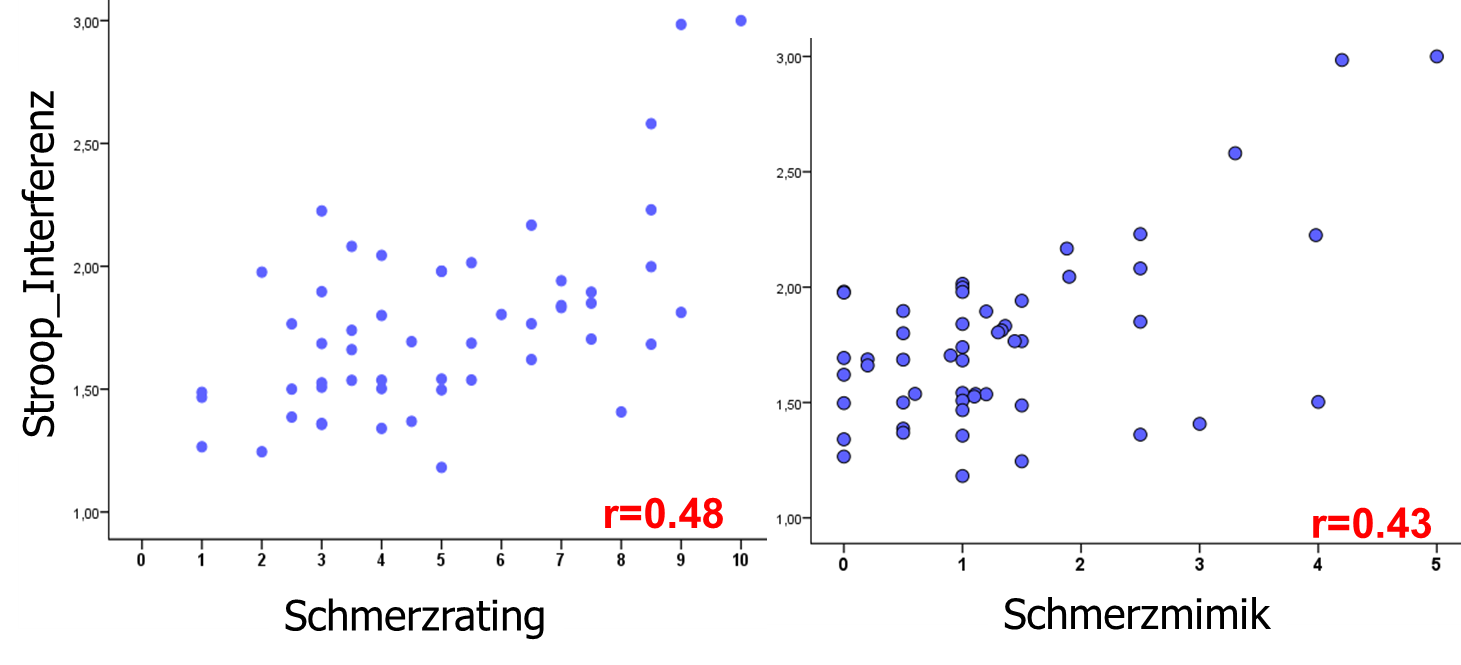 Executive function
Facial expression
Pain rating
Cognitive Functioning  Pain
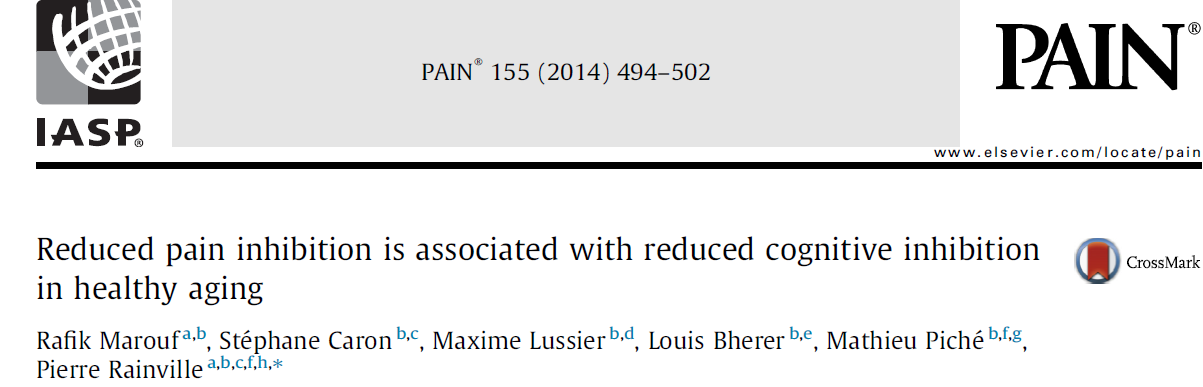 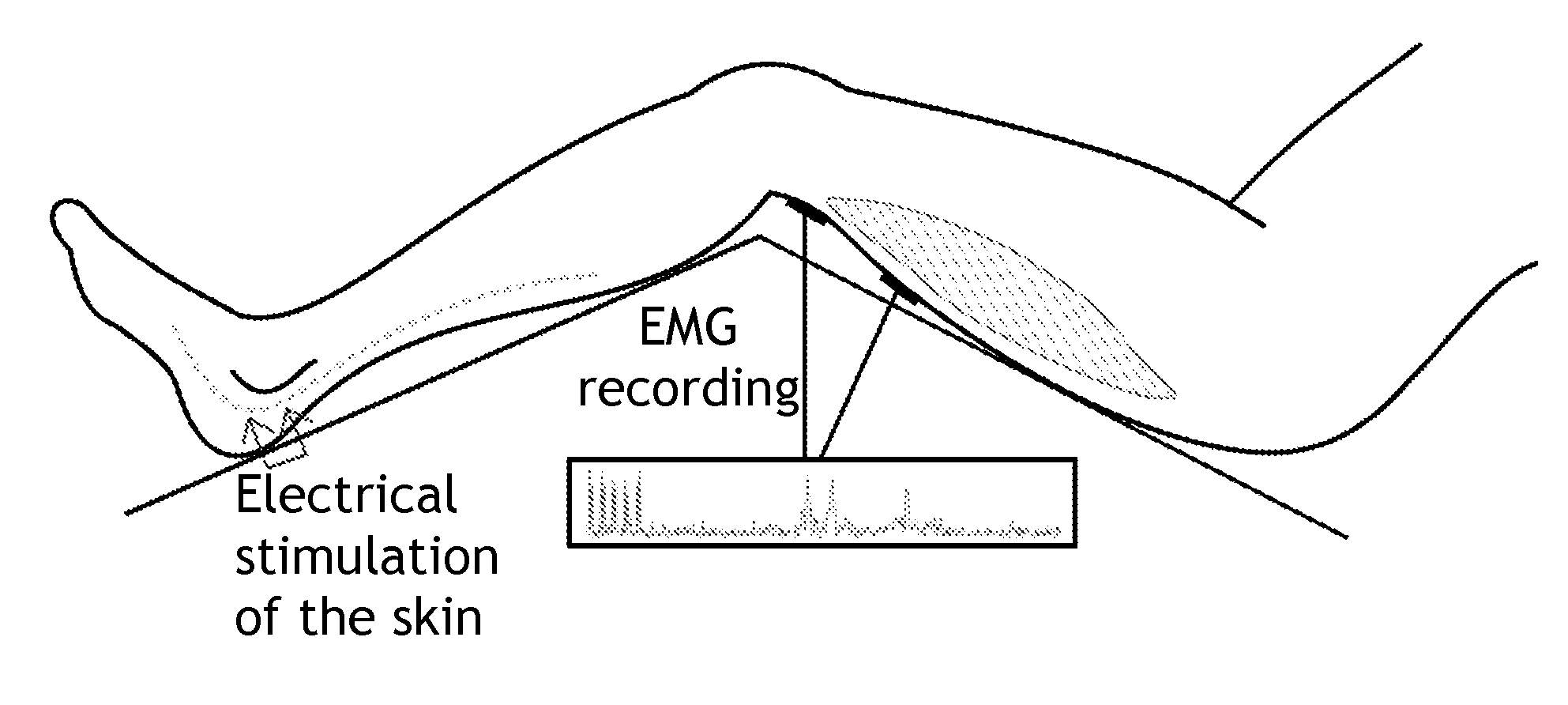 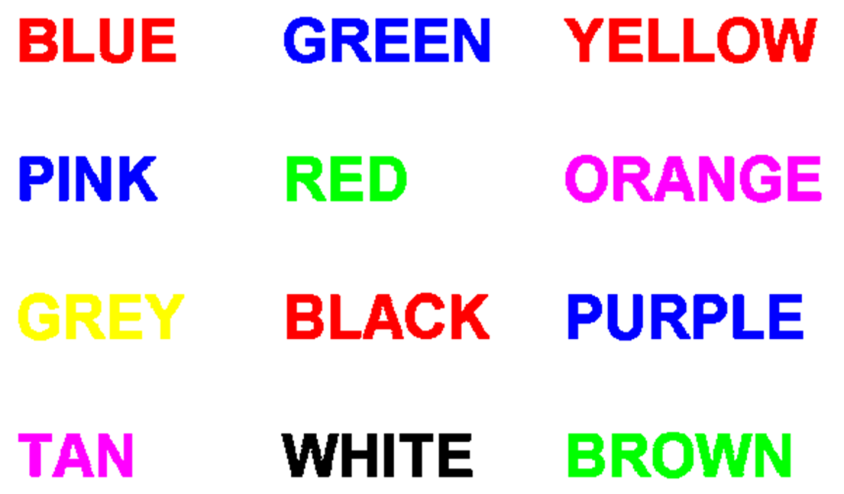 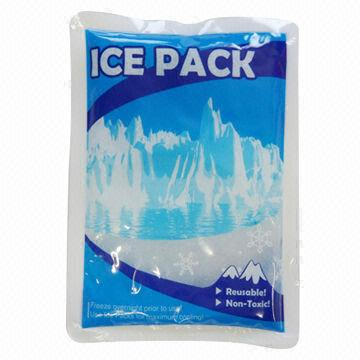 CPM
Cognitive Functioning  Pain
Pain Inhibition (CPM)
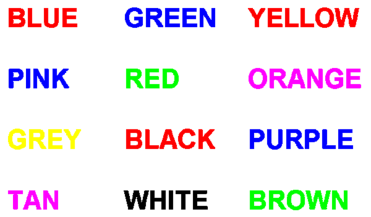 x
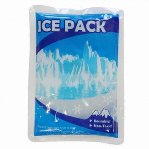 CPM
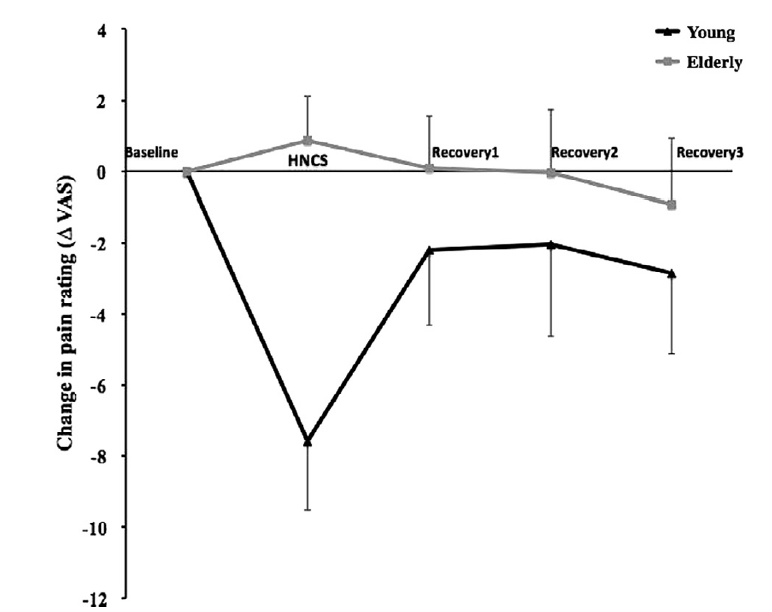 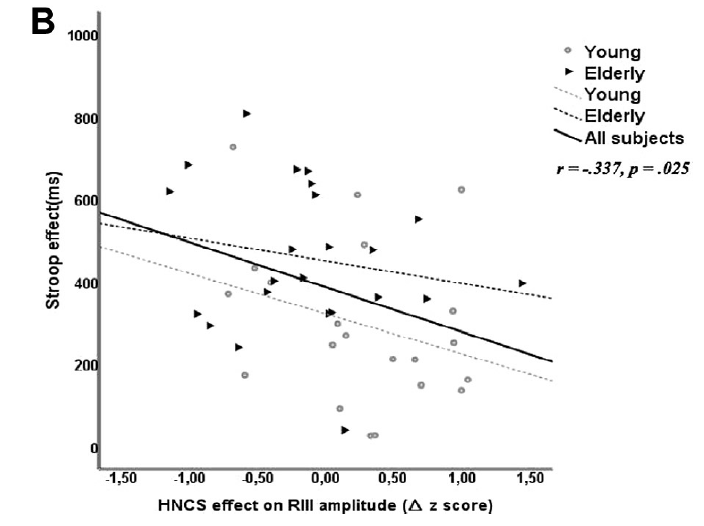 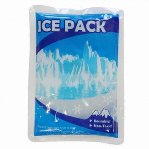 Healthy Ageing
Pain
Dementia
Cognitive Inhibitory  Functioning
Dementia  Pain
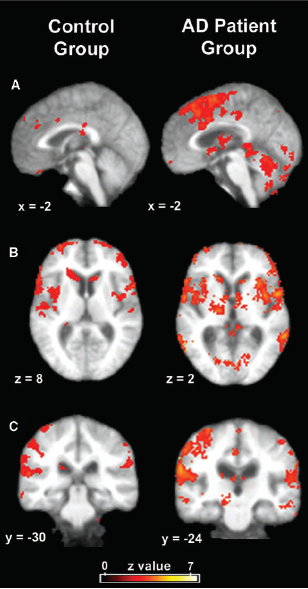 Cole et al. 2006
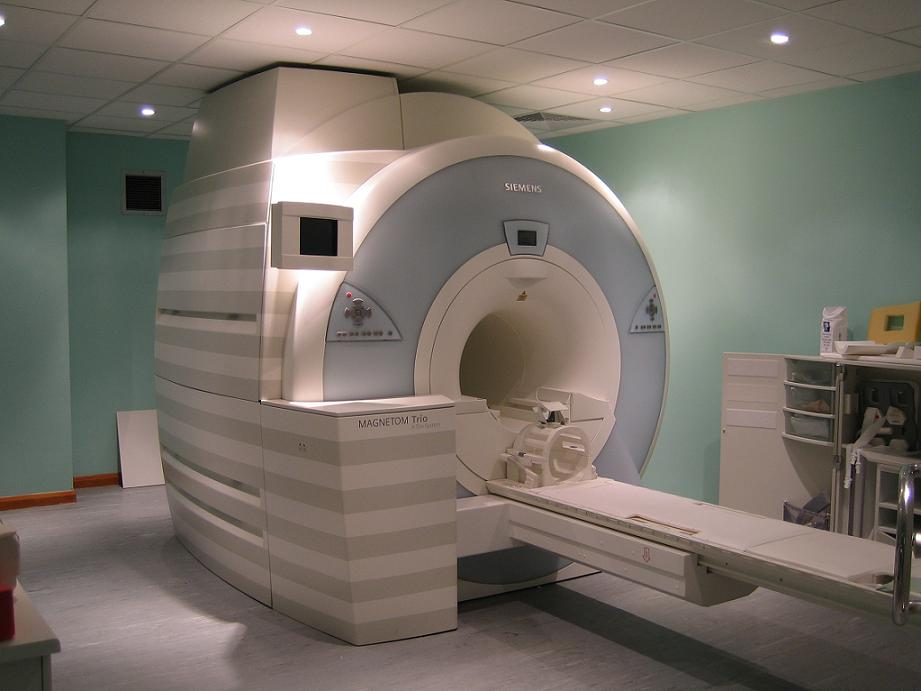 fMRI-brain activation during painful stimulation
Dementia  Pain
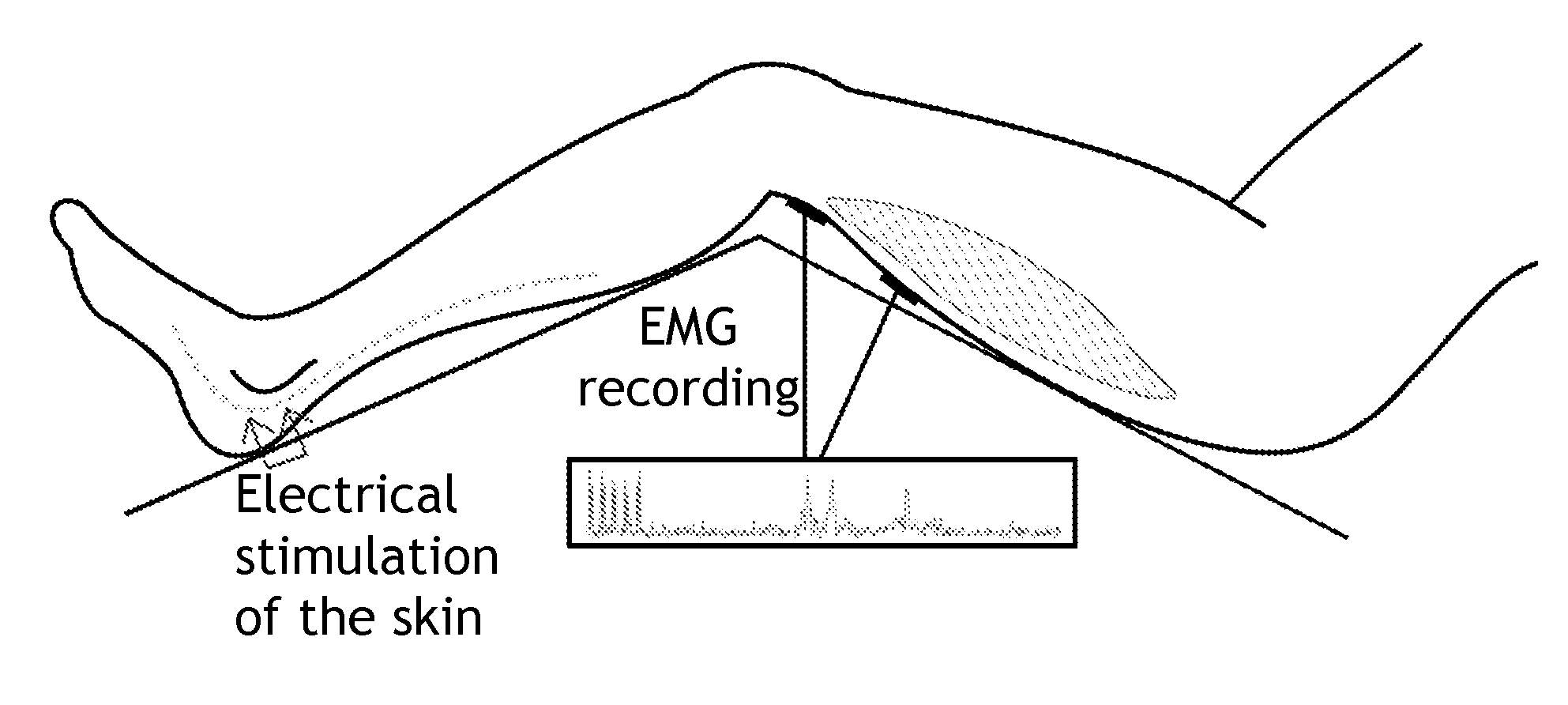 Kunz et al. 2009
Dementia  Pain
Facial Action Coding System (FACS)
Dementia  Pain
Kunz et al. 2007
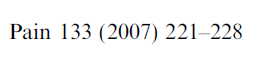 no significant
group differences
significant
group differences
Dementia  Pain
Beach et al. 2016
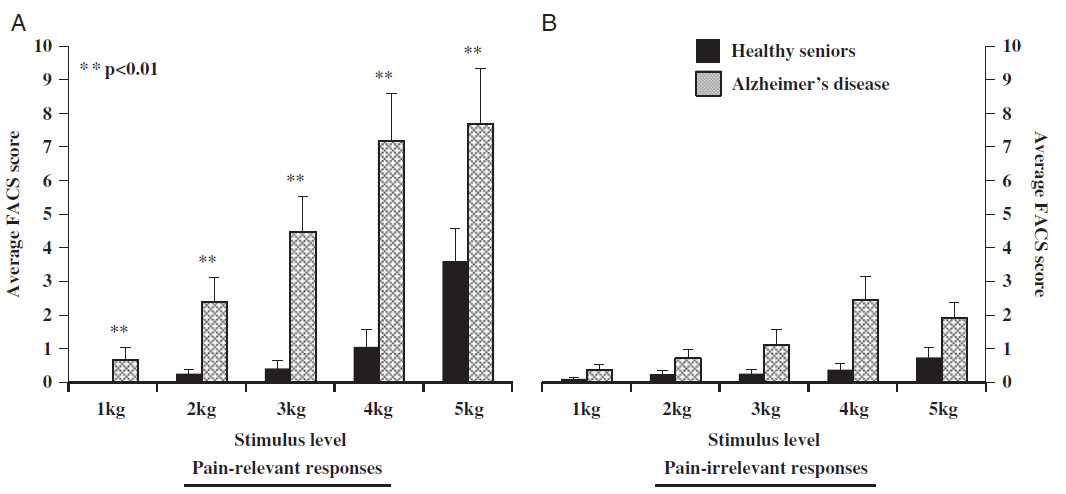 no significant
group differences
Dementia  Pain
Kunz et al. 2015
memory, orientation, executive function, attention
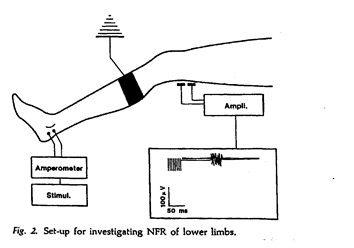 r=0.41
Exekutiv function
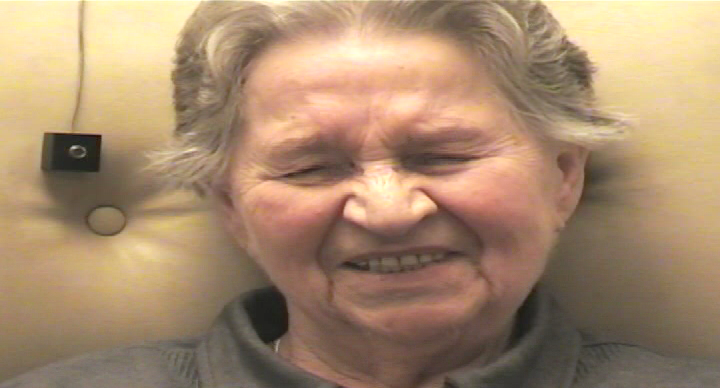 r=-0.39
Exekutiv function
Cognitive Functioning  Pain
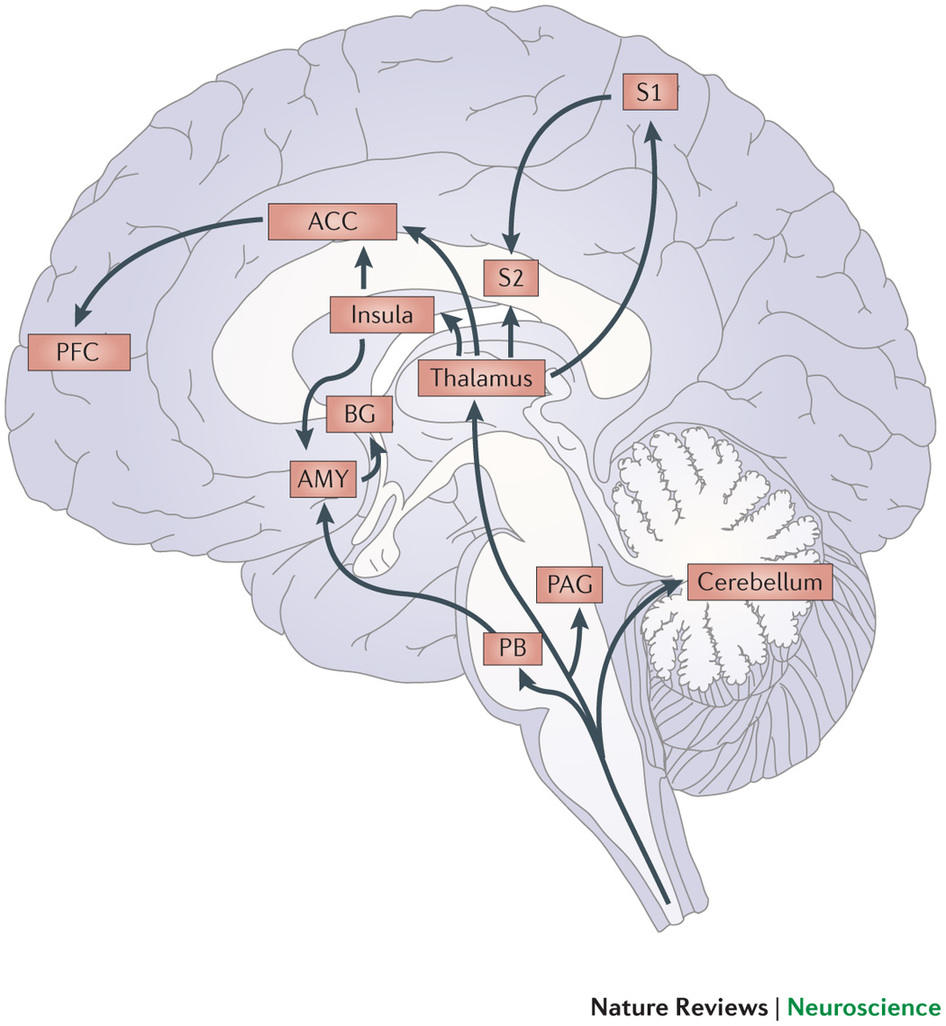 Kunz et al. 2015
Defrin,…, Kunz 2015
Non-pathological aging
Dementia
Ascending Pathways
Descending Pathways
Descending Pathways
Pain and Cognitive Functioning
Pain
Cognitive Functioning
Chronic Pain  Cognitive Functioning
Pain
Executive function
others
Memory
Attention
Chronic Pain  Cognitive Functioning
Decrease in grey matter
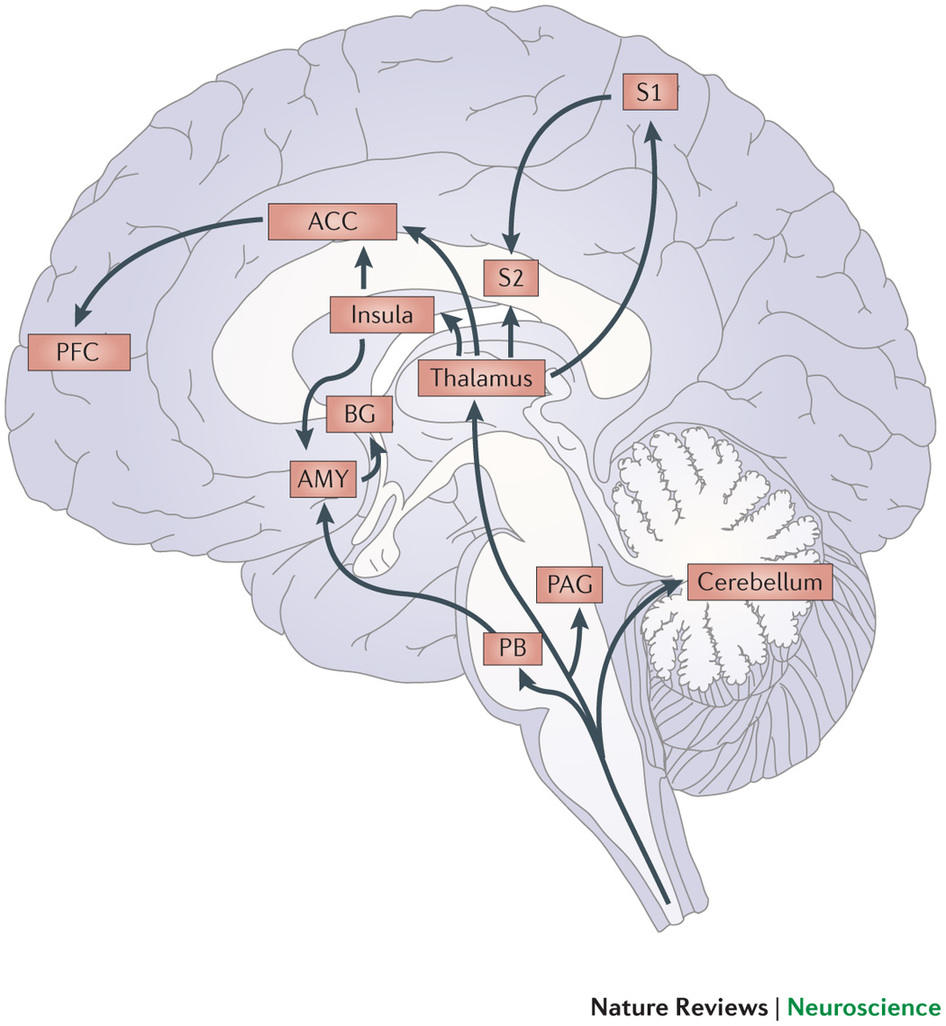 Limited resources
Reviewarticle
by Moriarty et al. 2011
Summary
Pain
Cognitive decline
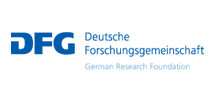 Thanks to
Stefan Lautenbacher
Veit Mylius
Karsten Schepelmann
Sigried Scharmann
Joukje Ostermann
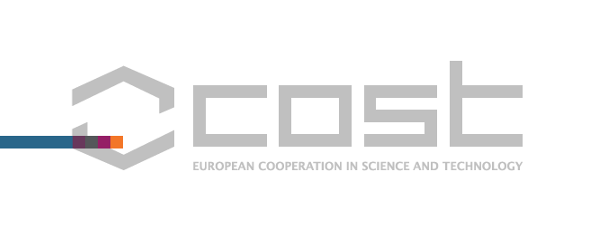 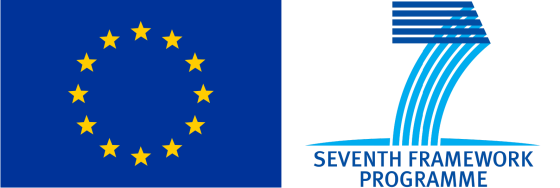 Thank you for your attention!
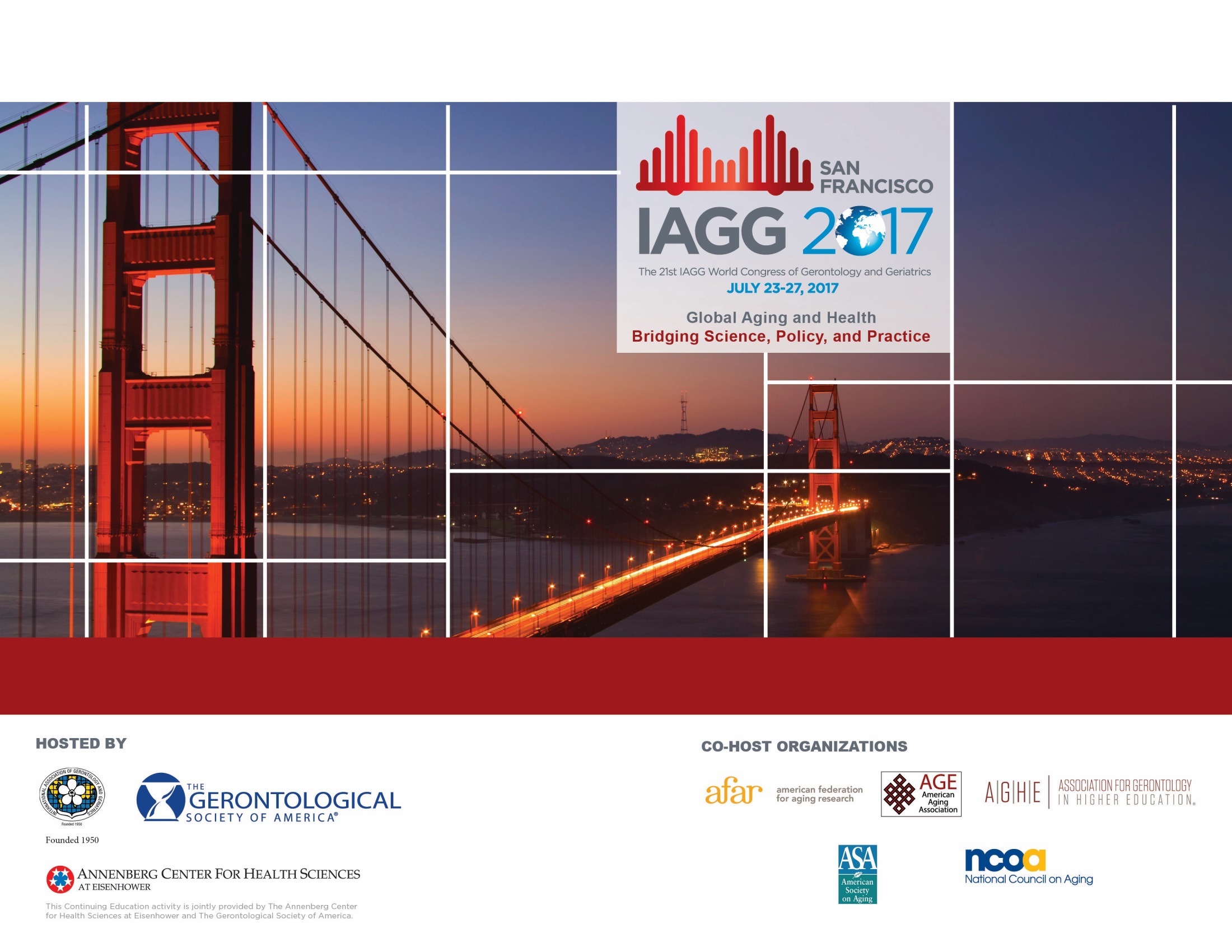 Click to edit Master title style
Edit Master text styles
Second level
Third level
Fourth level
Fifth level
THANK YOU!
7/25/17
26